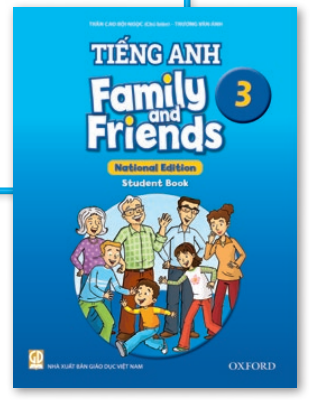 Unit 2
That is his ruler.
Lesson Three - Song
Hello song
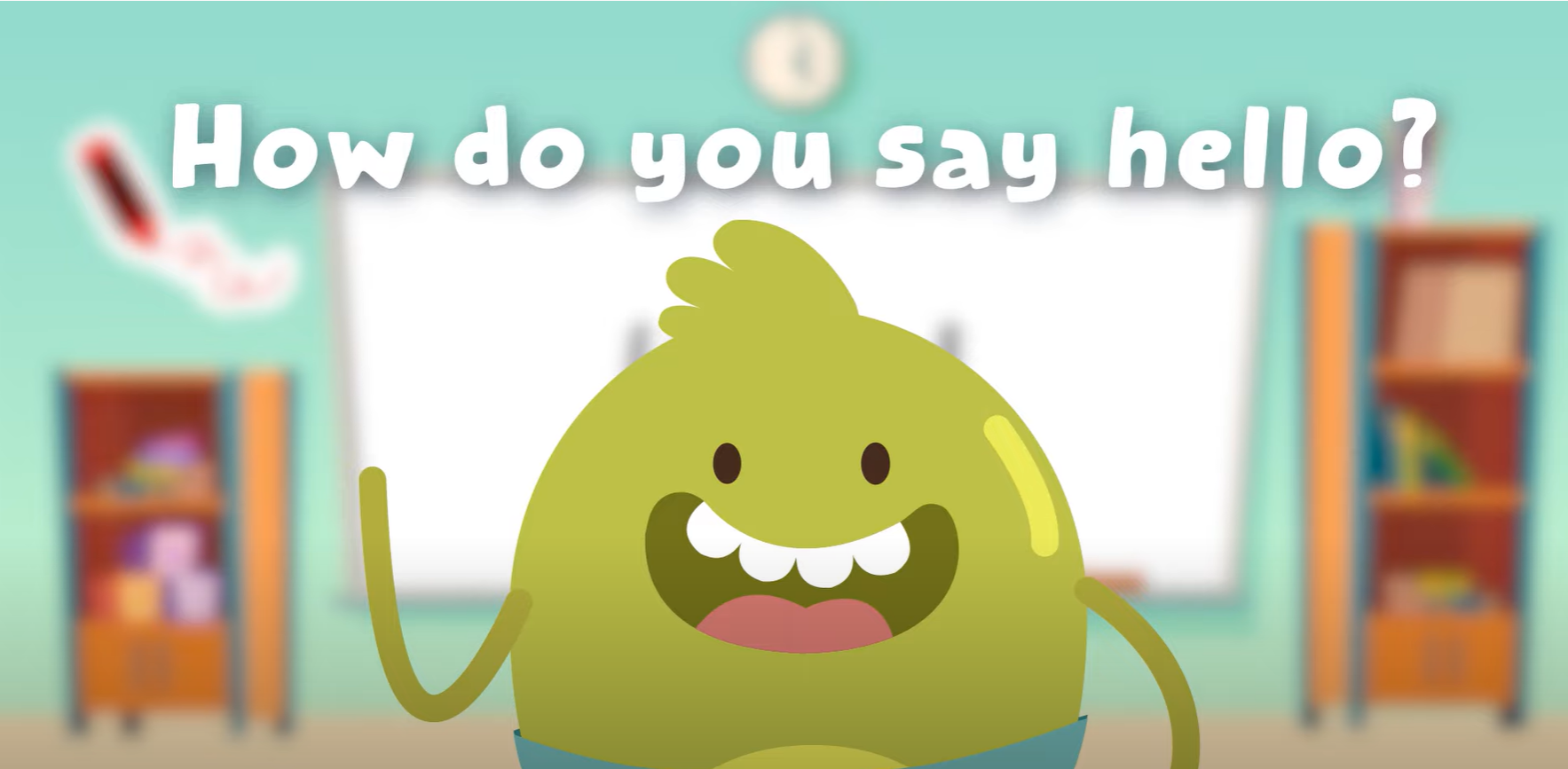 Give Me Five
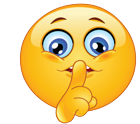 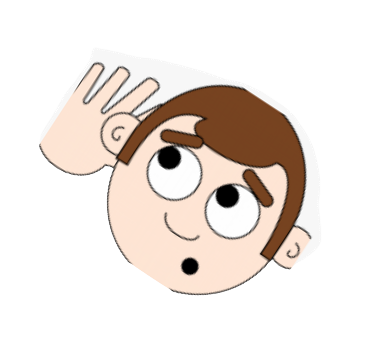 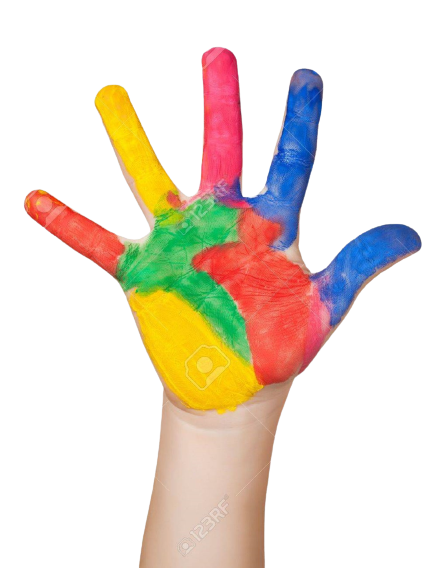 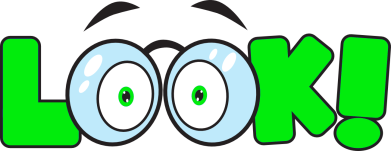 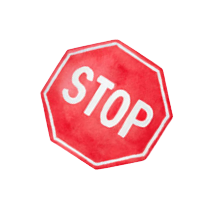 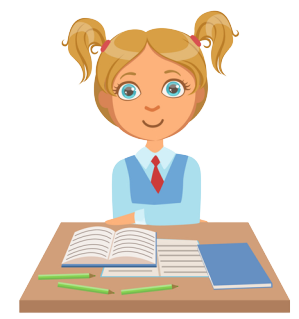 Game
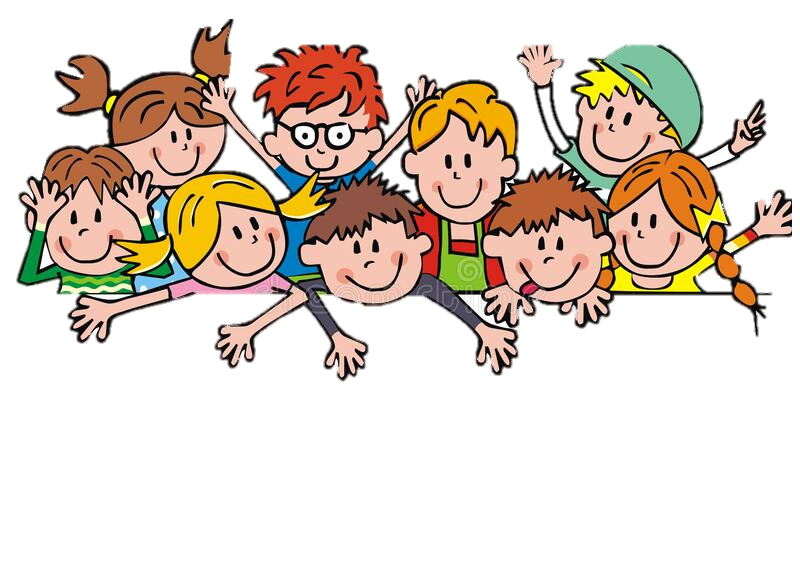 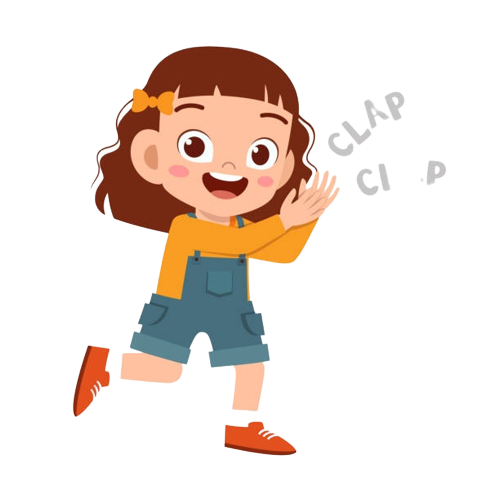 Good job!
Listen and chant
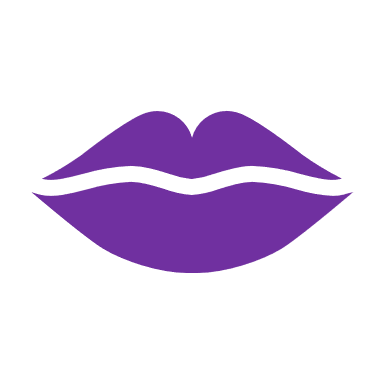 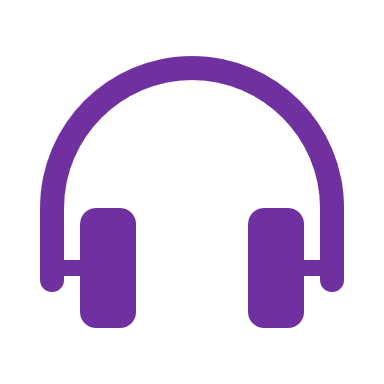 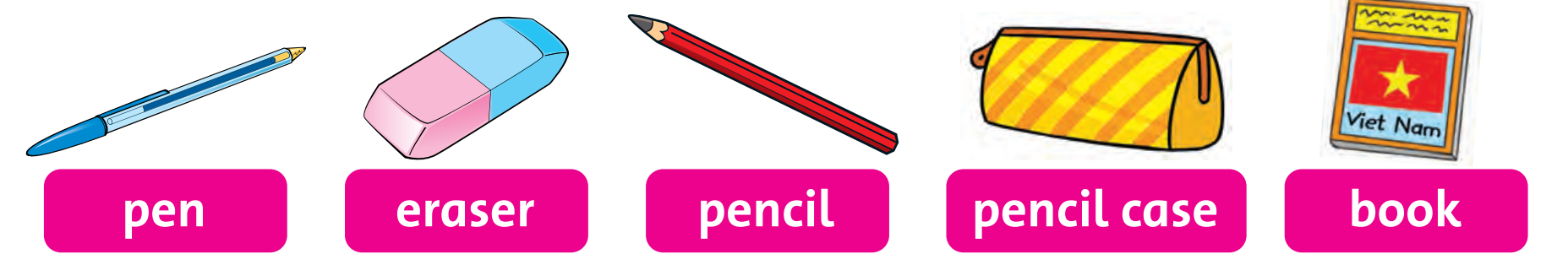 Watch and Answer
Listen and point
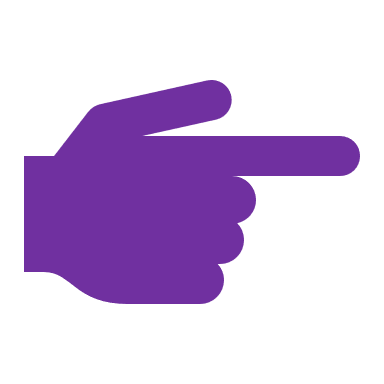 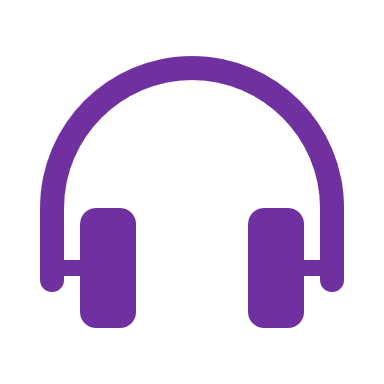 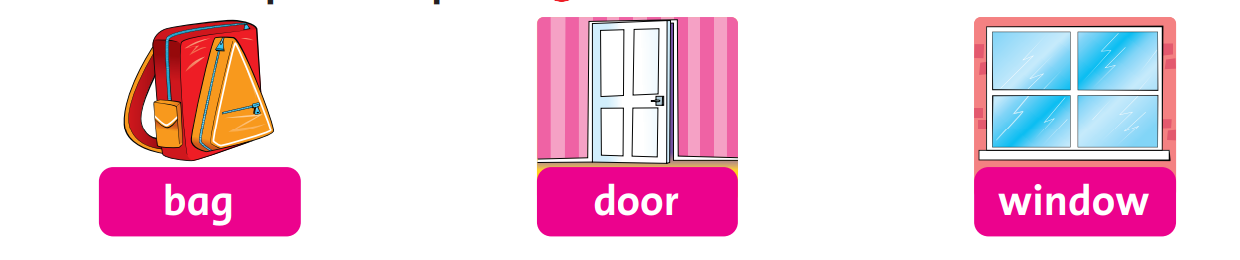 Listen and repeat
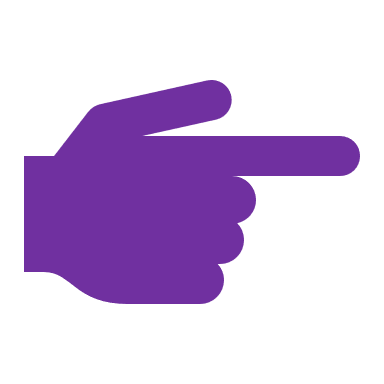 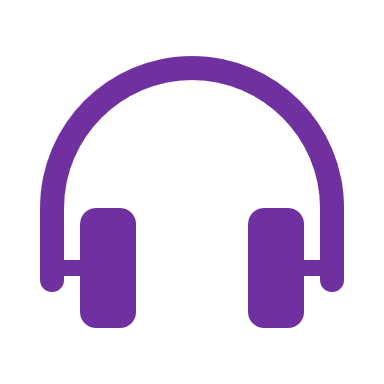 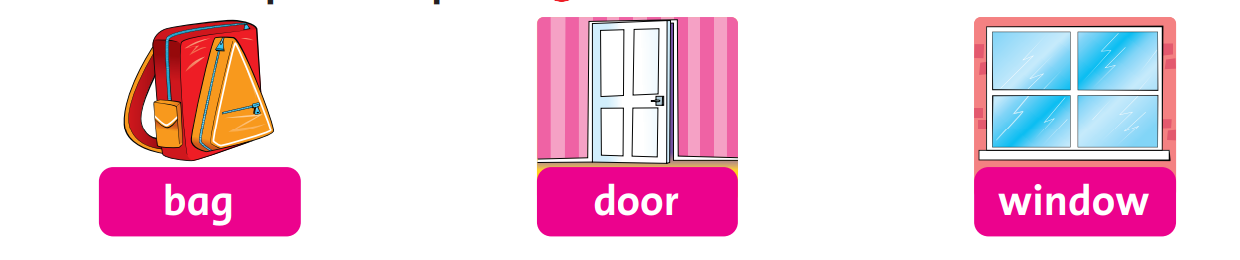 Look and Answer
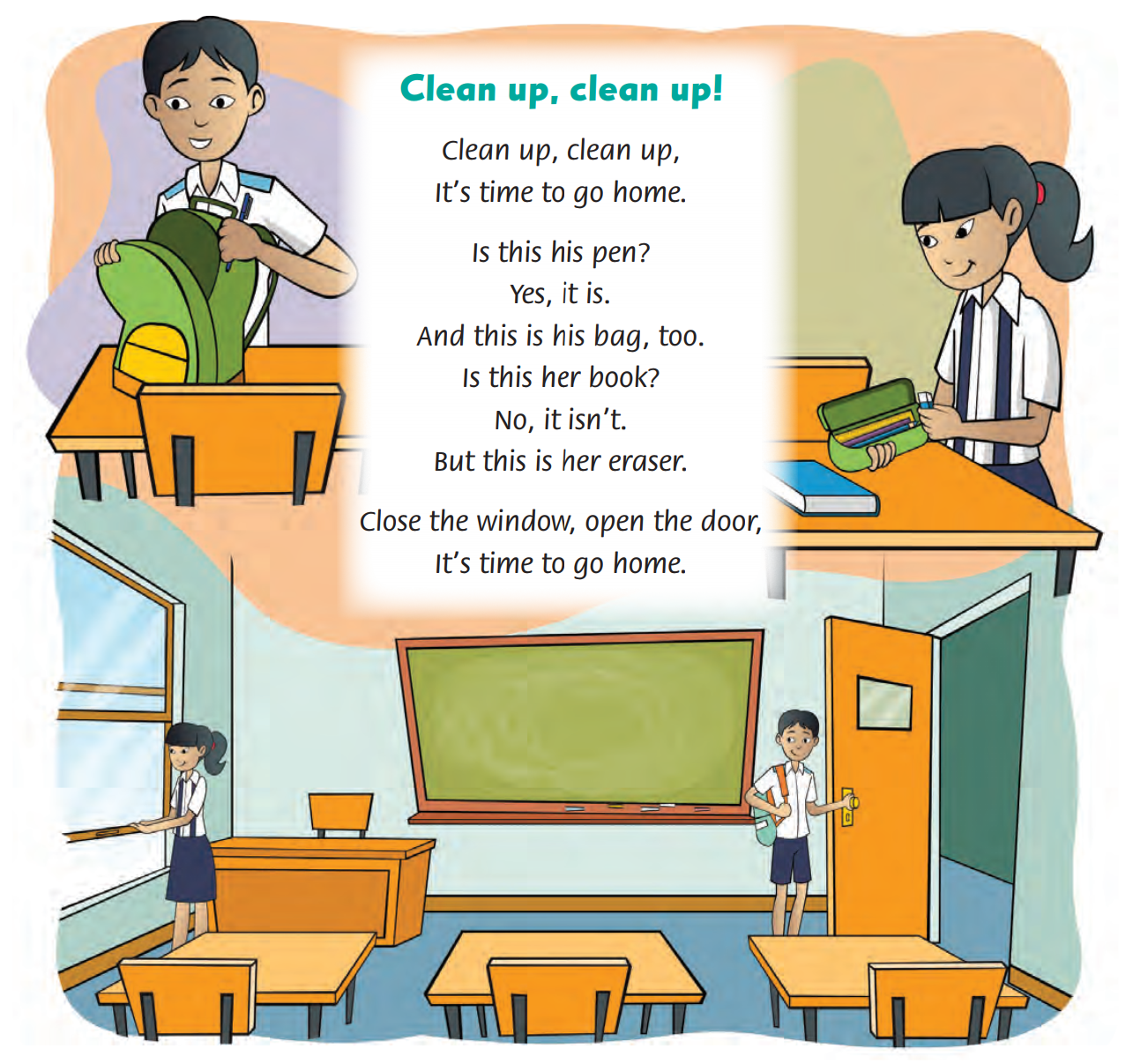 Listen and point
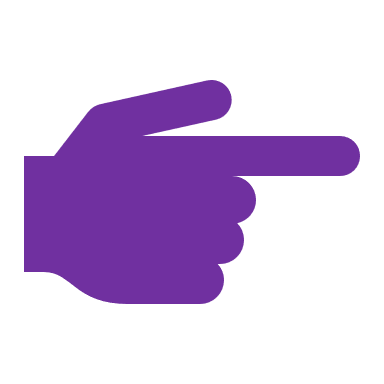 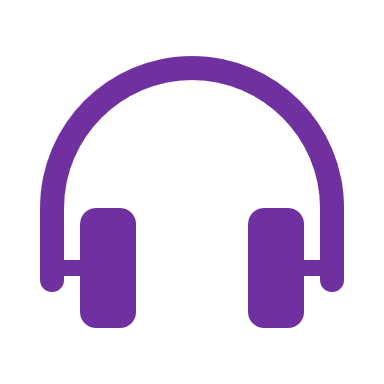 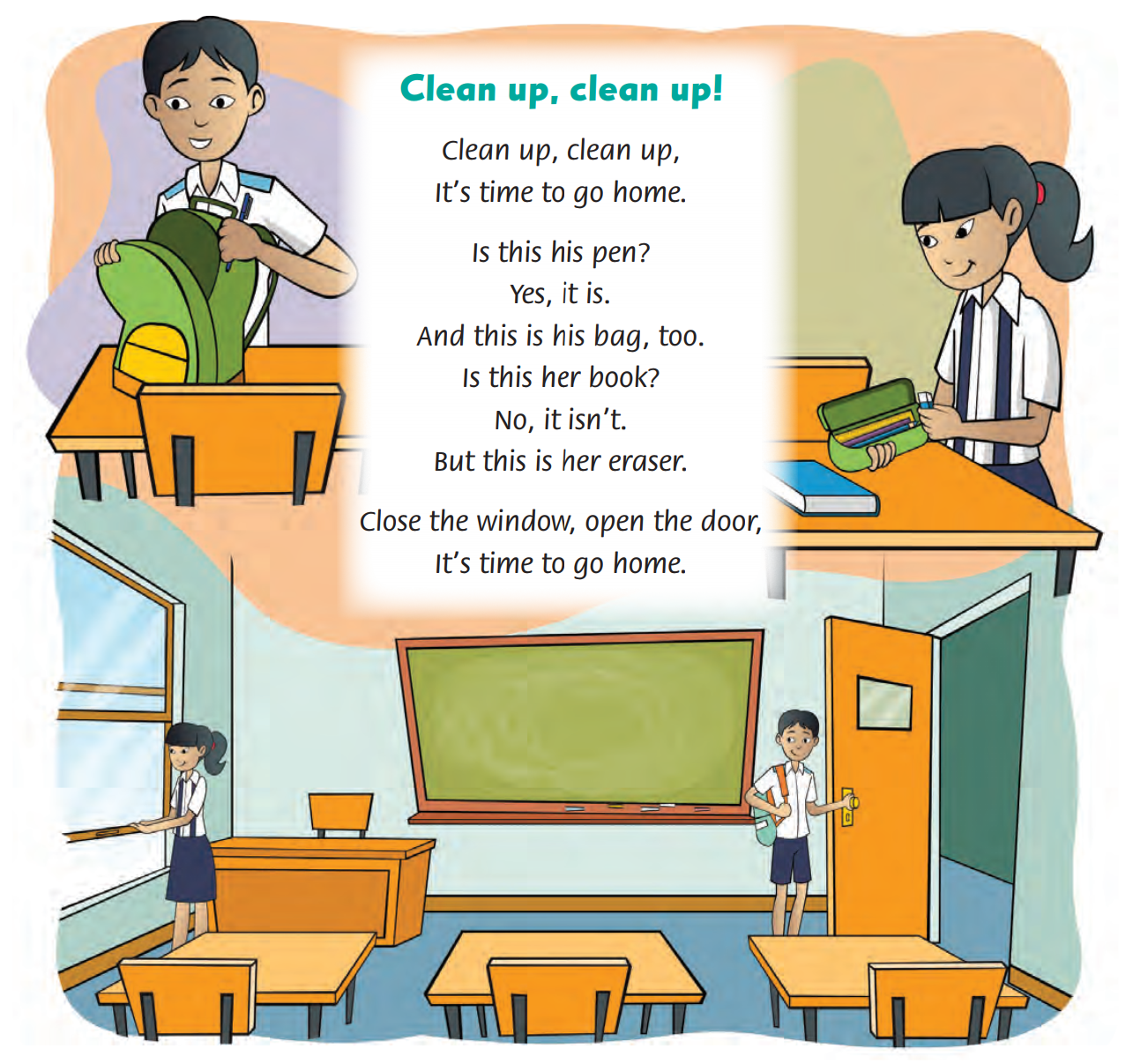 Listen and repeat
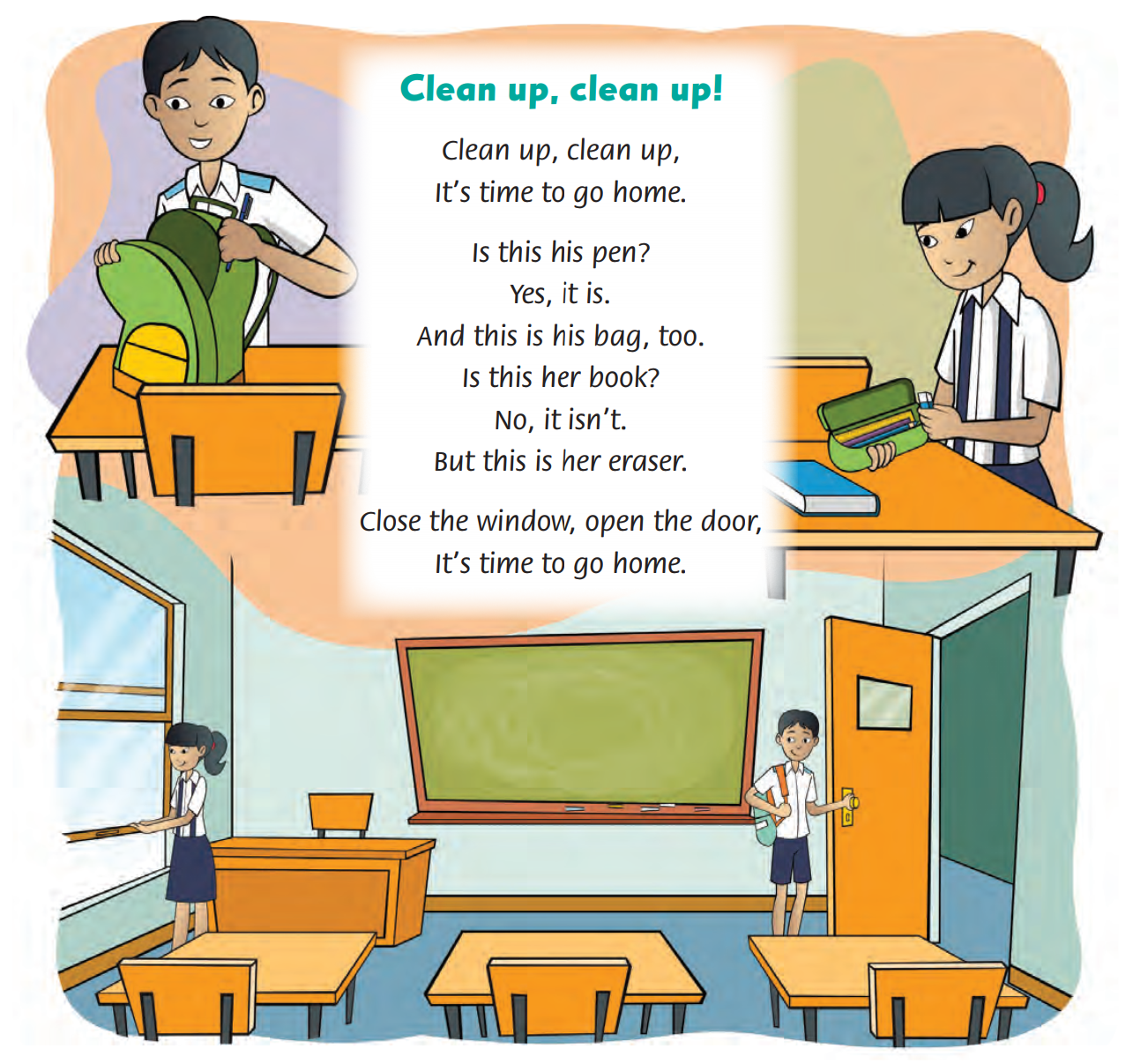 Listen and sing
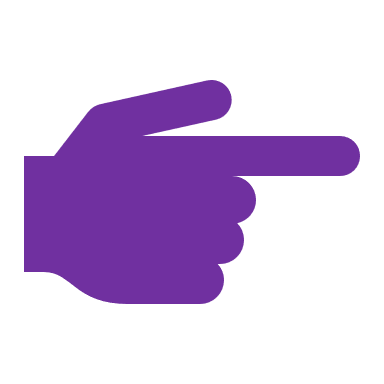 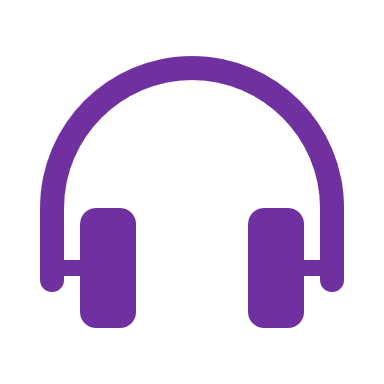 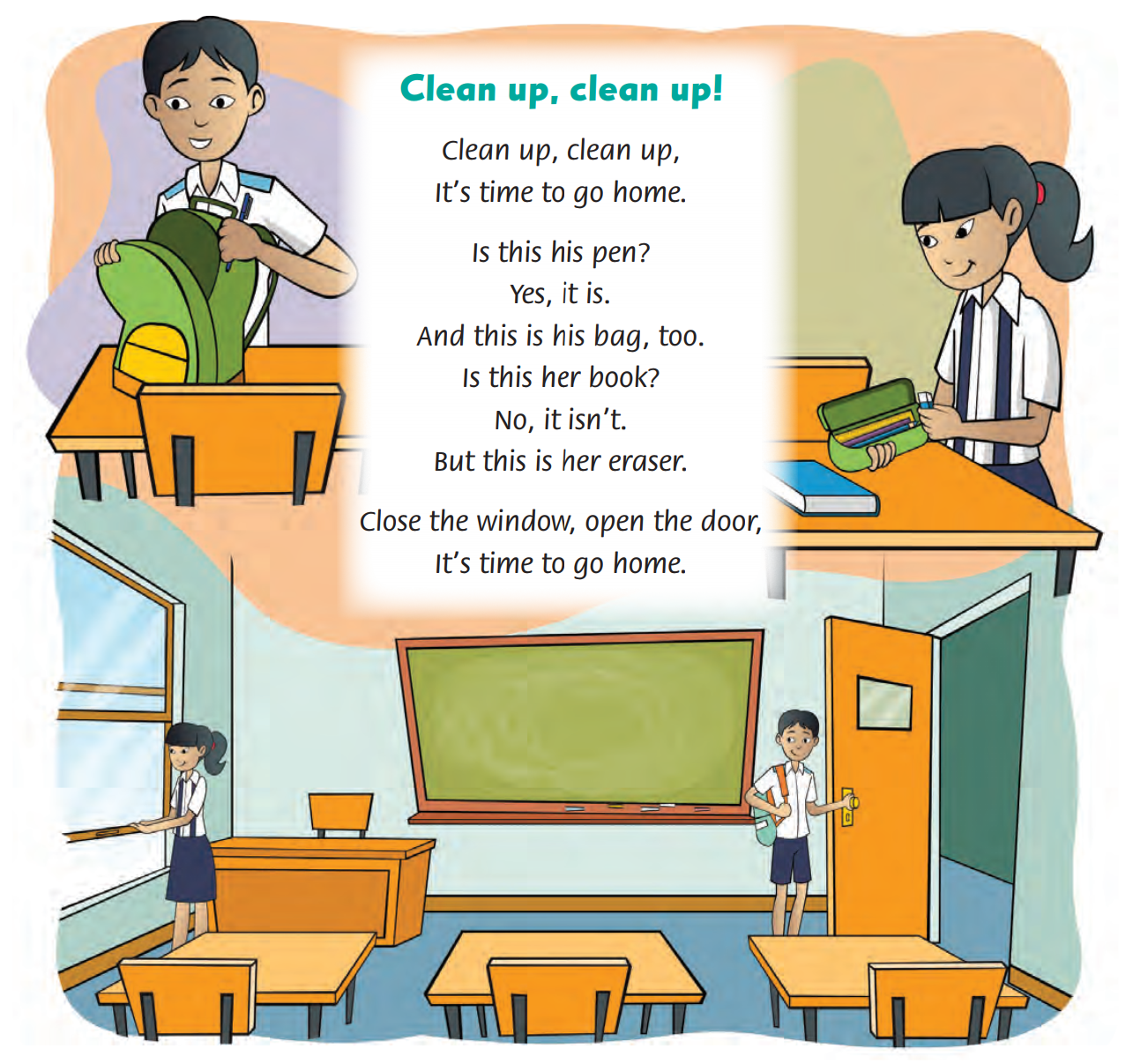 Sing in groups
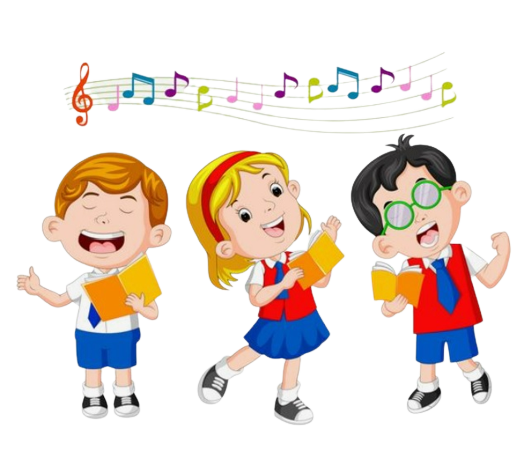 Live on Stage
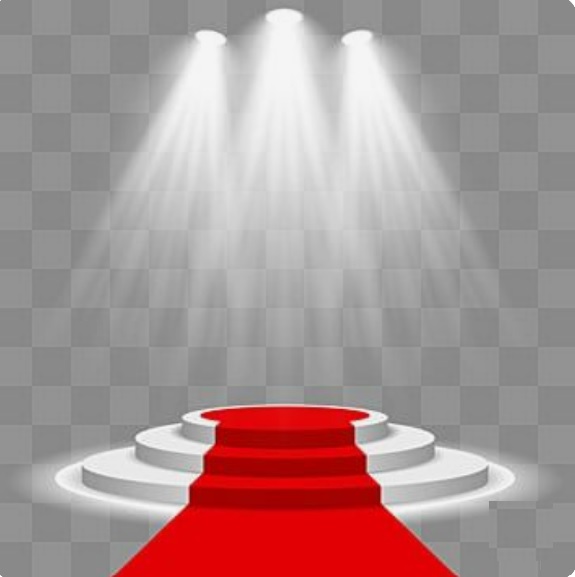 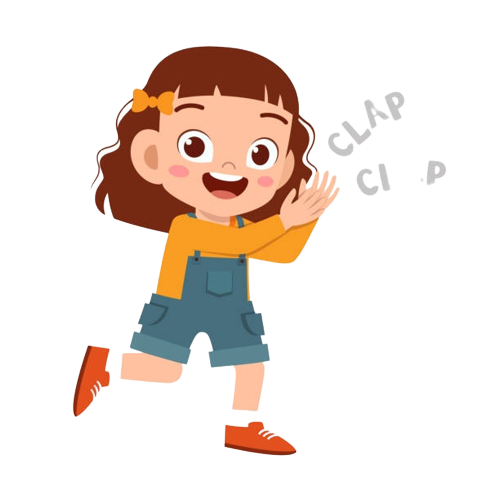 Good job!
Homework
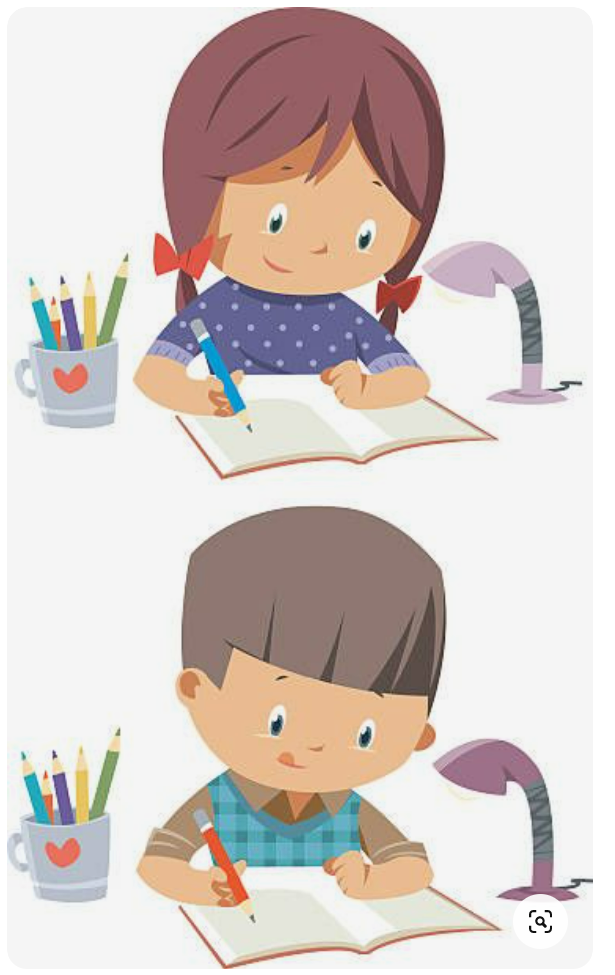 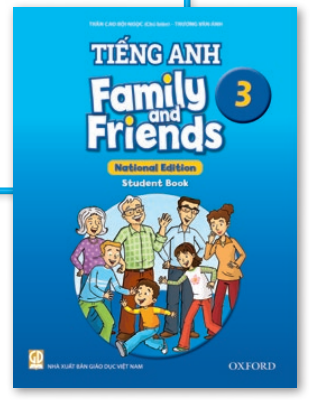 Goodbye! See you later!
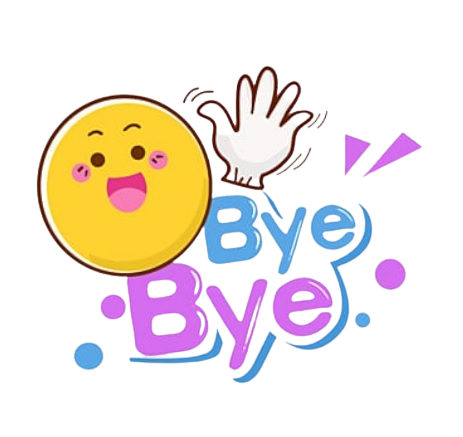 [Speaker Notes: Click to the picture of a smiley face to play the Goodbye song.]